Diseases of Musculoskeletal System
Class-2(Arthritis)
Dr. Ranveer  Kumar SinhaAssistant Professor cum Junior Scientist
E-mail: ranveervet@rediffmail.com
Department of Veterinary  Medicine Bihar Veterinary College, Patna – 800 014(BASU, Patna)
Osteoarthritis or Arthritis (DJD)
In dogs and cats, DJD means bone, muscle, tendon, ligament and/or joint changes have occurred as a result of joint instability or structural unsoundness
The body attempts to rectify instability by forming extra bone at/around affected joints. 
There is also inflammation with a snowball effect that tends to make itself worse over time.
Etiology
Injury
Blunt force trauma (hit by car)
Athletic type injury
Torn  ligaments
Heredity
Hip dysplasia
Patellar luxation
Elbow dysplasia
Acquired/Developmental/Other 
OCD (osteochondritis dessicans)
Angular limb deformity
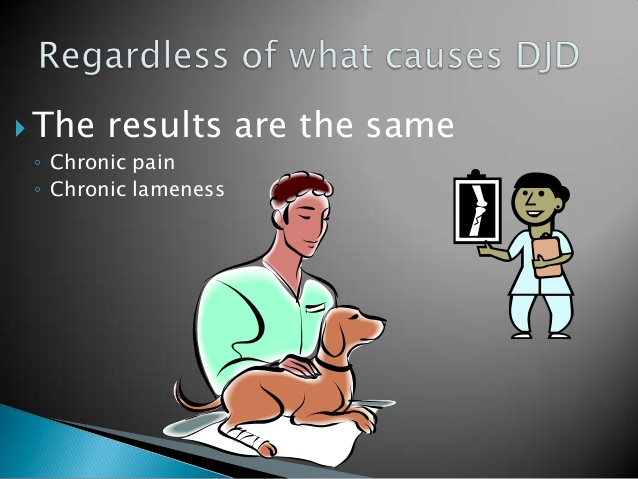 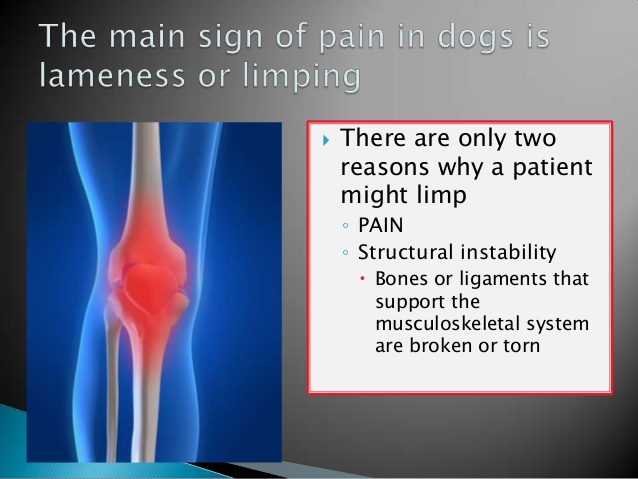 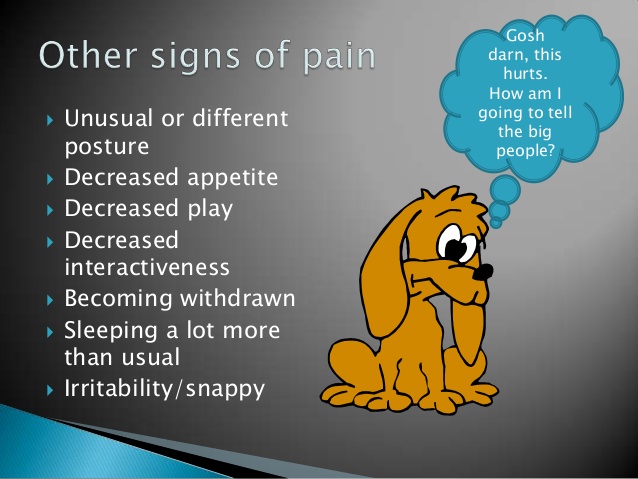 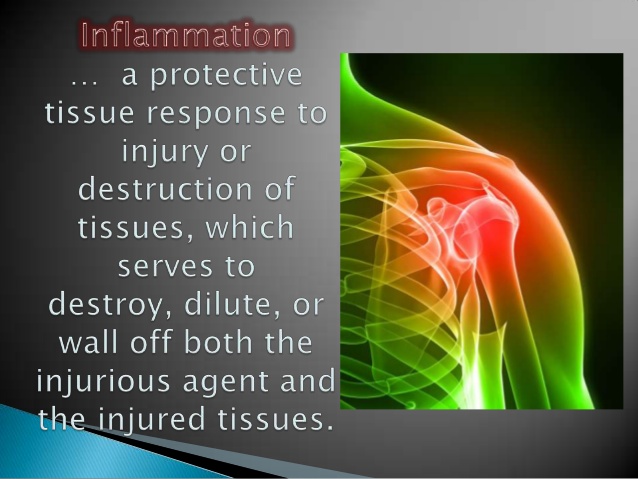 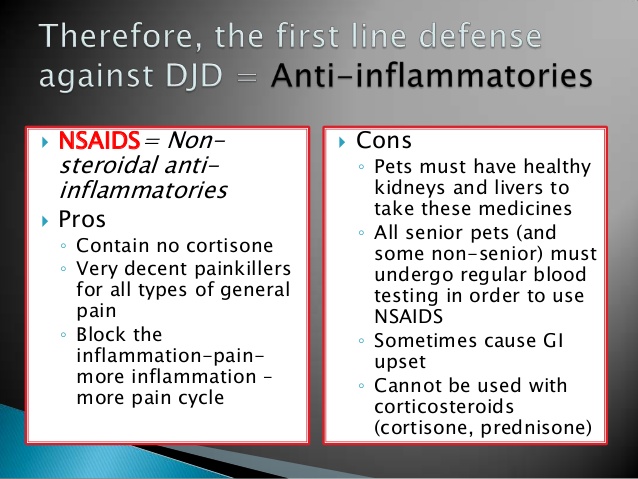 Nutraceuticals
Nutraceuticals are food supplements that promote healthy joints. Note, these are not medicine and do not kill pain.

These are vitamins for joint health

Ingredients vary but usually include glucosamine, chondroitin, fish oil.
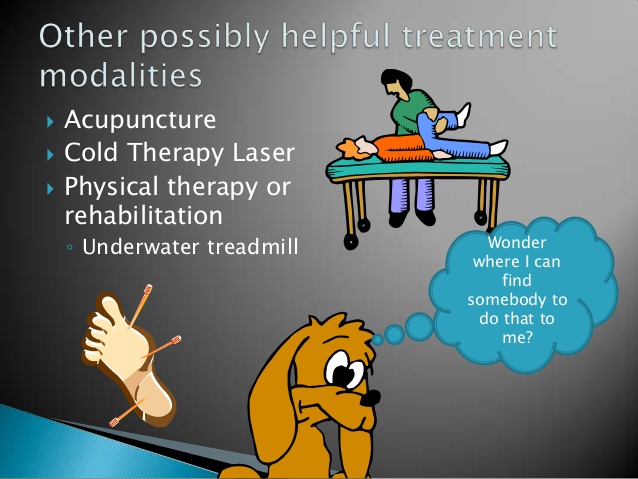 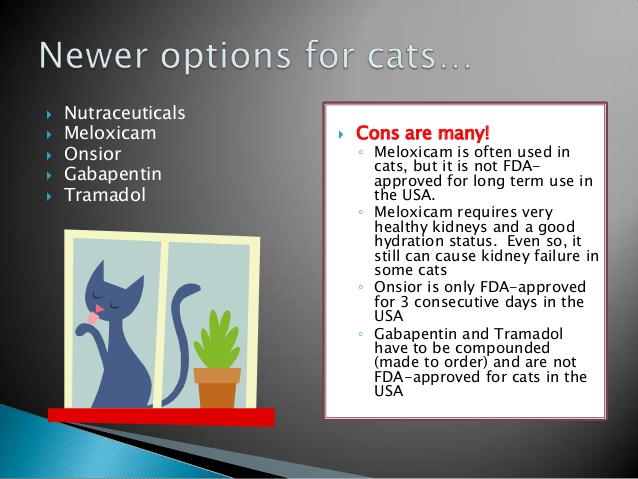